专业
专注
专心
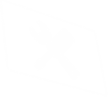 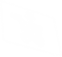 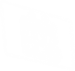 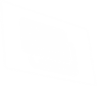 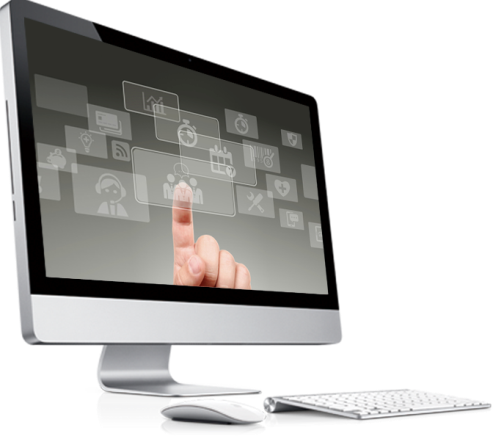 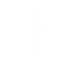 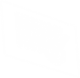 本页所有文字均可更改，整个模板有创意动画效果
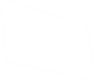 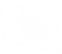 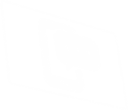 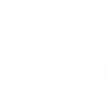 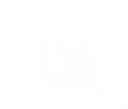 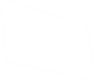 请在这里可以输入您的标题
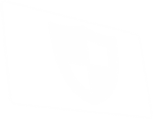 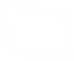 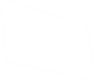 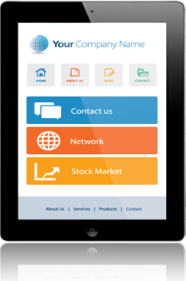 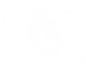 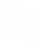 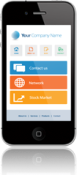 汇报人：xiazaii
www.address.com
400-0888-8888
目录
Contents
请输入第一部分标题
请输入第二部分标题
目录中的图标可以更换成数字序号或其他图标，模板第五页有备用图标。
请输入第三部分标题
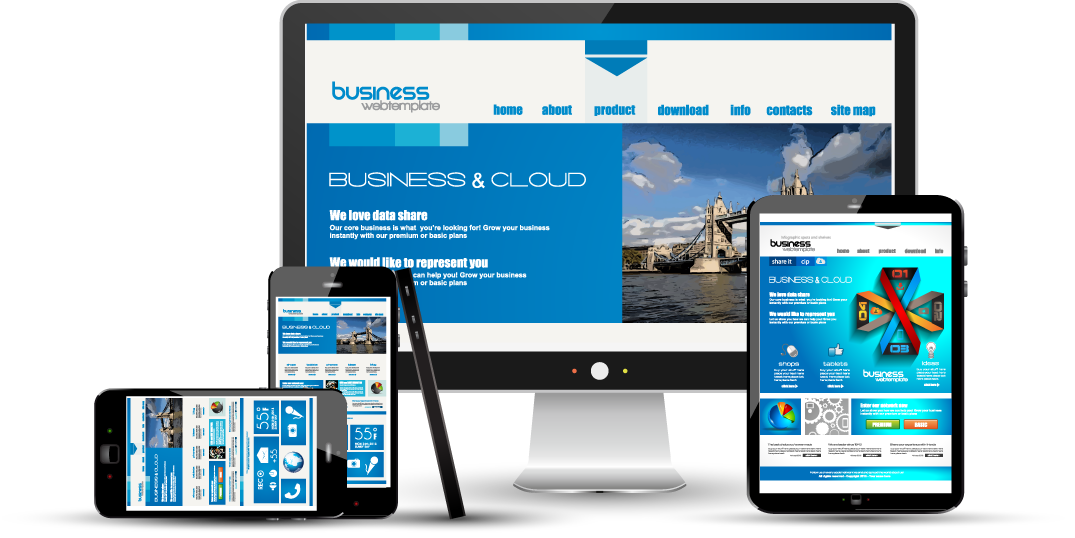 请输入第四部分标题
请输入第五部分标题
目录
Contents
这里可以用几行字简要介绍一下本章的中心内容；也可以是本章引语；还可以列出本章的小节内容，总之形式可以很丰富。
请输入第一部分标题
请输入第二部分标题
请输入第三部分标题
请输入第四部分标题
请输入第五部分标题
1.1 关于本模板
Part 1
关于换图
1
本模板中图片更换方法是对图片点右键->设置对象格式->填充->填充效果->图片，选择事先准备好的图片即可。后文遇图均可按此操作
关于动画
2
本模板所有页面均有动画，您可以参考借鉴，按上文换图后动画会保留下来。
关于元素
本模板封面、目录、过渡章节页面各种元素均能移动，有文字的地方全部可以更改，字体为微软雅黑，不会存在字体问题，不能编辑的问题。适用性很强。
3
以上18枚图标为备用图标，可拉大、变换颜色，可以用在目录页用来表达不同的意思。
关于图形
4
所有图形都能编辑动画，颜色，大小等，不一定每个图形都能用上，但是表达方式、配色、版式都是可以借鉴的。
1.1 在这里输入您的标题
Part 1
02
这里可以添加主要内容这里可以添加主要内容这里可以添加主要内容这里可以添加主要内容可以添加主要内容
03
01
这里可以添加主要内容这里可以添加主要内容这里可以添加主要内容这里可以添加主要内容可以添加主要内容
这里可以添加主要内容这里可以添加主要内容这里可以添加主要内容这里可以添加主要内容可以添加主要内容
1.1在这里输入您的标题
Part 1
这里输入您的文字
1
这里可以添加主要内容这里可以添加主要内容这里可以添加主要内容这里可以添加主要内容
这里输入您的文字
2
这里可以添加主要内容这里可以添加主要内容这里可以添加主要内容这里可以添加主要内容
这里输入您的文字
3
这里可以添加主要内容这里可以添加主要内容这里可以添加主要内容这里可以添加主要内容
这里输入您的文字
4
这里可以添加主要内容这里可以添加主要内容这里可以添加主要内容这里可以添加主要内容
1.1在这里输入您的标题
Part 1
诚信铸就品质
开扩、创新、
服务、服务、再服务
企业使命
创新引领未来
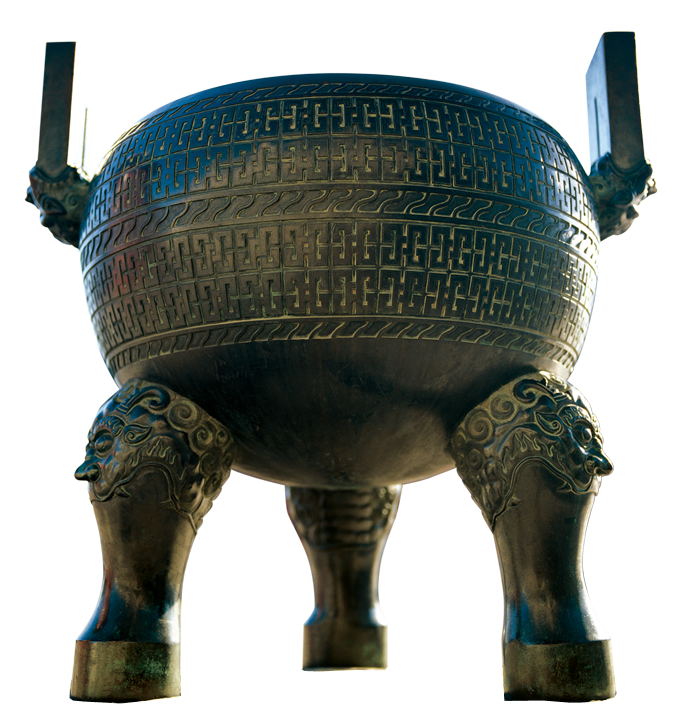 诚信、实惠、
原创、原创、再原创
企业宗旨
企业
文化
敬业、团结、开扩、求实
以为经营钻石为理念、打造行业最具影响力的管理系统软件
经营
理念
1.1在这里输入您的标题
Part 1
A
B
C
D
输入您的文字
输入您的文字
输入您的文字
输入您的文字
这里可以添加主要内容这里可以添加主要内容这里可以添加主要内容这里可以添加主要内容
这里可以添加主要内容这里可以添加主要内容这里可以添加主要内容这里可以添加主要内容
这里可以添加主要内容这里可以添加主要内容这里可以添加主要内容这里可以添加主要内容
这里可以添加主要内容这里可以添加主要内容这里可以添加主要内容这里可以添加主要内容
1.1在这里输入您的标题
Part 1
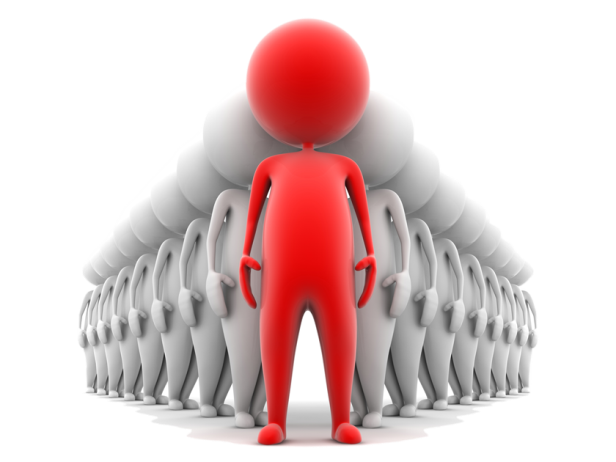 10位研发专家、15位产品经理、50位工程师
技术团队
20位销售精英、10位售后专员
销售团队
6位实点高手组成的专属成本核算特工队，为用户提供经营咨询服务！
顾问团队
2.1在这里输入您的标题
Part 1
01
02
04
03
所有操作均有据可查，一旦发生恶意修改账务，随时可根据操作记录查清原因。
通过与门锁对接，可杜绝发卡不登记、退房不清卡带来的漏洞隐患
通过客控系统对接可控制非入住房间空闲时，电视、空调等电器无法打开，避免服务卡开房入住的发生。
对于不同等级的工号可设置不同权限，权责分明。
01
03
02
1.1在这里输入您的标题
Part 1
下面的图片可自行更换，方法是对图片点右键->设置对象格式->填充->填充效果->图片，选择事先准备好的图片即可。更换图片后动画效果会保留下来，目录页圆内的主题图片以及后文所遇到图片均可按此方法操作。
标题文字
这里可以添加主要内容这里可以添加主要内容这里可以添加主要内容这里可以添加主要内容这里可以添加主要内容
标题文字
标题文字
这里可以添加主要内容这里可以添加主要内容这里可以添加主要内容这里可以添加主要内容这里可以添加主要内容
这里可以添加主要内容这里可以添加主要内容这里可以添加主要内容这里可以添加主要内容这里可以添加主要内容
目录
Contents
请输入第一部分标题
这里可以用几行字简要介绍一下本章的中心内容；也可以是本章引语；还可以列出本章的小节内容，总之形式可以很丰富。
请输入第二部分标题
请输入第三部分标题
请输入第四部分标题
请输入第五部分标题
2.1在这里输入您的标题
Part 1
83%
75%
添加标题
70%
这里可以添加主要内容这里可以添加主要内容这里可以添加主要内容这里可以添加主要内容添加主要内容这里可以添加主要内容
65%
48%
43%
文本一
文本二
文本三
文本四
文本五
文本六
账单反结
外语账单
发票管理
房价修改
合并账务
协议挂账
客人迟付
转账操作
拆分账务
汇率兑换
2.1在这里输入您的标题
Part 1
完善的报表功能
系统拥有客人从预定、入住、结账3大方面对账务处理的各种需求。简化财务复杂度，提高财务工作效率。
文本五
2.1在这里输入您的标题
Part 1
文本一
文本二
文本四
文本三
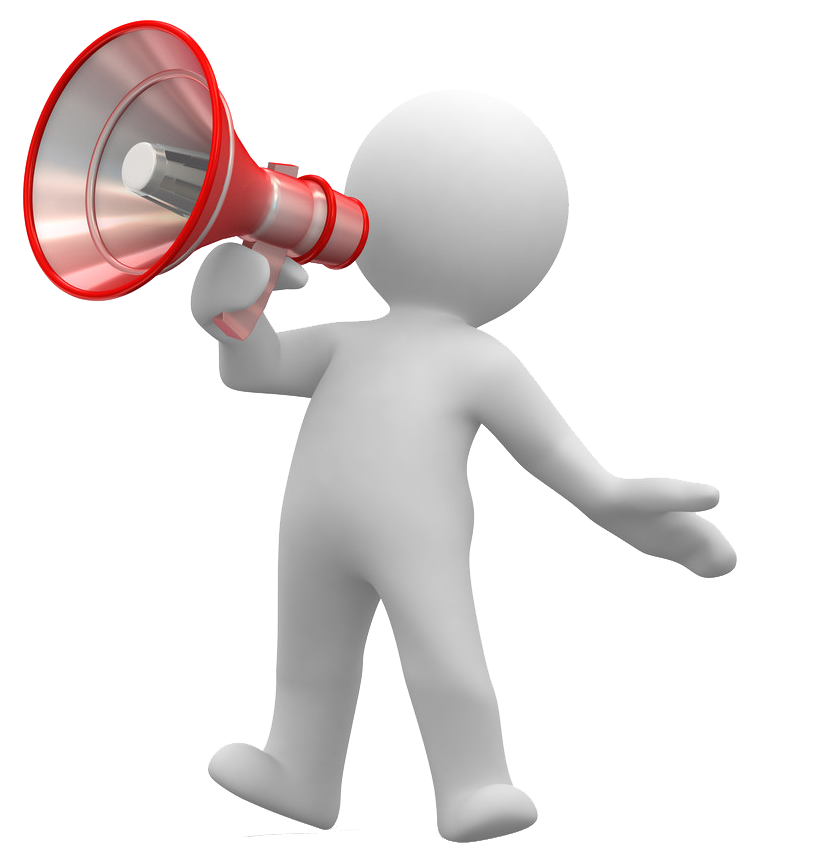 这里输入您的文字
这里可以添加主要内容这里可以添加主要内容这里可以
这里输入您的文字
这里可以添加主要内容这里可以添加主要内容这里可以添加主要
这里输入您的文字
这里可以添加主要内容这里可以添加主要内容这里可以
这里输入您的文字
这里输入您的文字
这里可以添加主要内容这里可以添加主要内容这里
这里可以添加主要内容这里可以添加主要内容这里
网络订房
2.1在这里输入您的标题
……
Part 1
老板秘书
支付平台
KTV计费
康乐系统
短信群发
来电预订
微信平台
任意类型电话计费系统接口
财务系统
VOD点播
任意地区身份证阅读器
国内任意品牌门锁接口
智能房控系统
餐饮系统
某系统可扩展性强
目录
Contents
请输入第一部分标题
请输入第二部分标题
这里可以用几行字简要介绍一下本章的中心内容；也可以是本章引语；还可以列出本章的小节内容，总之形式可以很丰富。
请输入第三部分标题
请输入第四部分标题
请输入第五部分标题
3.1在这里输入您的标题
Part 1
总部系统
后台管理系统
楼面排队系统
分店系统
会员系统
前台收银系统
库存系统
某系统餐饮管理系统
“某系统餐饮管理系统” 具有全方位集成的库存管理和销售管理功能，使餐厅的管理和运作变得更有效率。参照现代连锁管理原理和ERP系统理念进行设计，体现了采购进货、库存成本控制、产品生产研发、物流配送、营销组织、客户关系等连锁管理要求。该系统为快餐企业向更大规模发展提供信息化方面的保证。
3.1在这里输入您的标题
Part 1
①采购
④报表查询
②入库
库存ERP管理模块
某系统餐饮系统采用国外先进技术理念，独有库存ERP模块、融合人性化管理，实现采购、入库、盘点、报表查询一体化，实现供应商价格、性能对比操作、杜绝采购回扣漏洞。
③盘点
3.1在这里输入您的标题
Part 1
原料采购
净料计算
菜式匹配
成本分析计算
某系统餐饮系统提供详细的菜式成本卡管理功能、从原料采购、净料计算、菜式匹配、三级来分析统计成本，与某系统系统前台无缝对接，实现销售自动扣减库存、自动提醒进货和补仓、自动核算各部门的成本和毛利统计，让管理人员彻底解放传统的手工计算模式，抛弃库存盘点的烦恼。
自动核算各部门成本与毛利
销售自动扣减库存
自动提醒进货补仓
3.1在这里输入您的标题
具体功能
某某某系统
具体功能
具体功能
具体功能
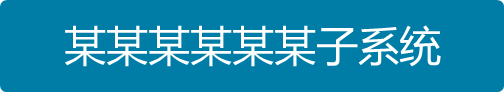 具体功能
具体功能
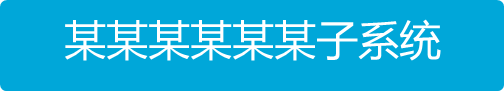 具体功能
具体功能
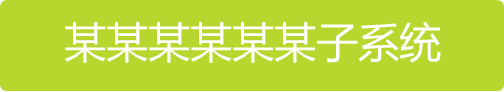 具体功能
具体功能
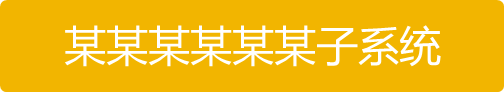 具体功能
具体功能
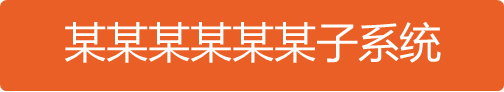 具体功能
具体功能
您的文字
3.1在这里输入您的标题
Part 1
发票管理
付款汇率兑换
修改价格
修改项目
合并账务
转账操作
协议单位挂账
多国语言账单
拆分账务
账单反结
技师上钟
消费录入
技师提成
结账
预定
发牌
带客
七个方面财务
管理需求
3.1在这里输入您的标题
Part 1
30000
多次修改
自动呼叫技师
钟房管理系统
电脑自动打牌
8000
余次测试
远程打印上钟单
某系统历时7年、经过30000多次修改，8000多次测试，最终研发出目前市面最智能，最人性化的钟房管理系统，本系统融合自动呼叫技师、电脑自动打牌、远程打印技师上钟单三种模式，操纵行业最流行的各种打牌方式，各种技师提成方式。彻底解放钟房，节省企业开支，提高会所档次。
01
02
03
04
05
06
07
08
09
10
3.1在这里输入您的标题
Part 1
私改手工单：电脑账单单号连续唯一，记录账单打印次，记录账单打印金额，封杀员工私改手工单管理漏洞。
采购贪污：通过采购量价监控系统，采购价格异动报表，杜绝采购人员与供应商勾结，吃差价。
原材料损耗：原材料成本差异分析、部门虚拟库存数据、炉线考核系统、库存预警系统，封杀仓库，厨房浪费，原材料过期，变质等管理不当漏洞。
私带商品：电脑账单单据号连续唯一，杜绝员工作废账单，私补商品赚取差价。
玩单漏洞：特殊权限控制系统，特殊操作需授权，并有防漏系统报表，封杀权限控制不当，造成的抹零，退单，折扣，修改单价等权限漏洞。
员工勾结：通过特殊权限控制系统，防漏异动记录系统，杜绝员工之间利用职务之便，勾结贪污。
人工计算错误：所有财务报表自动生成，传统手工账务几天才能完成的工作半天即可完成，封杀传统乱做账，做错账等财务管理漏洞。
私吞税金：开票需要登记发票号码并关联消费单，杜绝前台利用发票管理漏洞，私吞税金。
餐劵漏洞：通过消费券送/收明细分析报表，封杀员工利用优惠券抵扣漏洞，私吞营业款。
丢单、改单：厨房飞单监控系统，封杀错单，漏单，丢单管理漏洞。
目录
Contents
请输入第一部分标题
请输入第二部分标题
请输入第三部分标题
这里可以用几行字简要介绍一下本章的中心内容；也可以是本章引语；还可以列出本章的小节内容，总之形式可以很丰富。
请输入第四部分标题
请输入第五部分标题
4.1在这里输入您的标题
Part 1
03
02
01
04
了解用户的基本情况和需求（包括经营范围、管理模式、营业需求等），提供针对性的信息化解决方案。
协助客户了解某系统软件产品及服务情况（包括参观公司、典型用户、产品演示等）
向客户提供专业化的系统集成建议，如：信息点设置、网络设备类型、电子门锁品牌、智能房控相关子系统的选型和注意事项，使客户的硬件设备在软件平台上发挥最强的应有功效。
根据双方沟通的内容确定需要采购的软件模块和相应的预算方案、商务洽谈、签订合同。
4.1在这里输入您的标题
Part 1
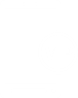 全球免费400售后服务电话
某系统软件提供400全国免费电话等多个服务通道，全程跟踪服务，真正实现360度无缝服务体系。
FAQ系统，提供自助交流与学习平台
直播专线
当客服无法解决客户问题时，必定在10分钟内给予客户明确答复，约定解决问题的方式、时间，提供全方位的技术支持。
8个
VIP客服专线
视频教学
高速服务通道服务畅通无阻
500个专家服务团队遍布全国，2小时到达现场。专业、敬业，他们一直很努力。
上门服务，将最优势服务送到家
在线QQ
除了提供一年的软件免费维护外，售后每月定期主动回访维护服务，保证客户系统的稳定运行，让客户100%的满意。
远程在线服务
4.1在这里输入您的标题
Part 1
1
这里可以输入第一部分标题
这里可以添加主要内容这里可以添加主要内容这里可以添加主要内容这里可以添加主要内容可以添加主要内容这里可以添加主要内容可以添加主要内容这里可以添加主要内容
2
这里可以输入第二部分标题
这里可以添加主要内容这里可以添加主要内容这里可以添加主要内容这里可以添加主要内容可以添加主要内容这里可以添加主要内容可以添加主要内容这里可以添加主要内容
4.1在这里输入您的标题
Part 1
这里可以添加主要内容这里可以添加主要内容这里可以添加主要内容这里可以添加主要内容
这里可以添加主要内容这里可以添加主要内容这里可以添加主要内容这里可以添加主要内容
这里可以添加主要内容这里可以添加主要内容这里可以添加主要
1
2
3
这里可以添加主要内容这里可以添加
4
这里可以添加主要内容这里可以添加主要内容这里可以添加主要
这里可以添加主要内容这里可以添加主要内容这里可以添加主要
这里可以添加主要内容这里可以添加主要内容这里可以添加主要
7
6
5
4.1在这里输入您的标题
Part 1
保持优质的产品技术服务
售后
服务
片区考核台账、满意度调查、终端用户回访
满意度调查
对经销商进行管理和技术上的培训
经销商培训
目录
Contents
请输入第一部分标题
请输入第二部分标题
请输入第三部分标题
这里可以用几行字简要介绍一下本章的中心内容；也可以是本章引语；还可以列出本章的小节内容，总之形式可以很丰富。
请输入第四部分标题
请输入第五部分标题
5.1在这里输入您的标题
Part 1
提供全方位的现场项目实施服务，协助客户定制以电脑为运作管理工具的新工作流程和管理制度。
为客户提供管理人员、一线操作人员、系统维护人员、财务人员四级培训，使之能适应各自的岗位工作。同时为客户建立可以长期使用的培训练习系统，以便酒店开展新员工的培训和再培训工作，保证成绩合格方能上岗工作。
在系统上线运行初期，某系统工程师会在现场全程跟踪服务，为系统的顺利运作保驾护航，确认系统运行稳定、各部门能够熟练操作、管理员能胜任日常维护工作，双方对项目进行验收并将系统的最高权限移交给客户。
5.1在这里输入您的标题
Part 1
这里可以添加主要内容这里可以添加主要内容这里可以添加主要内容
标题文字
54%
这里可以添加主要内容这里可以添加主要内容这里可以添加主要内容
标题文字
标题文字
75%
29%
这里可以添加主要内容这里可以添加主要内容这里可以添加主要内容
标题文字
这里可以添加主要内容这里可以添加主要内容这里可以添加主要内容
40%
5.1在这里输入您的标题
Part 1
1
这里可以添加主要内容这里可以添加主要内容这里可以添加主要内容这里可以添加主要内容可以添加主要内容
标题文字
2
这里可以添加主要内容这里可以添加主要内容这里可以添加主要内容这里可以添加主要内容可以添加主要内容
标题文字
3
这里可以添加主要内容这里可以添加主要内容这里可以添加主要内容这里可以添加主要内容可以添加主要内容
标题文字
4
这里可以添加主要内容这里可以添加主要内容这里可以添加主要内容这里可以添加主要内容可以添加主要内容
标题文字
5.1在这里输入您的标题
Part 1
添加标题一
添加标题三
添加标题二
添加标题四
这里输入您的文本
这里输入您的文本
这里输入您的文本
这里输入您的文本
5.1在这里输入您的标题
Part 1
这里可以输入你的文字内容这里可以输入你的文字内容这里可以
这里可以输入你的文字内容这里可以输入你的文字内容这里可以
这里可以输入你的文字内容这里可以输入你的文字内容这里可以
这里可以输入你的文字内容这里可以输入你的文字内容这里可以
5.1在这里输入您的标题
Part 1
这里输入您的文字
标题一
这里可以添加主要内容这里可以添加主要内容这里可以添加主要内容这里可以添加主要内容可以添加主要内容
这里输入您的文字
标题二
这里可以添加主要内容这里可以添加主要内容这里可以添加主要内容这里可以添加主要内容可以添加主要内容
这里输入您的文字
标题三
这里可以添加主要内容这里可以添加主要内容这里可以添加主要内容这里可以添加主要内容可以添加主要内容
专业
专注
专心
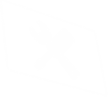 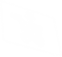 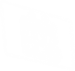 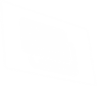 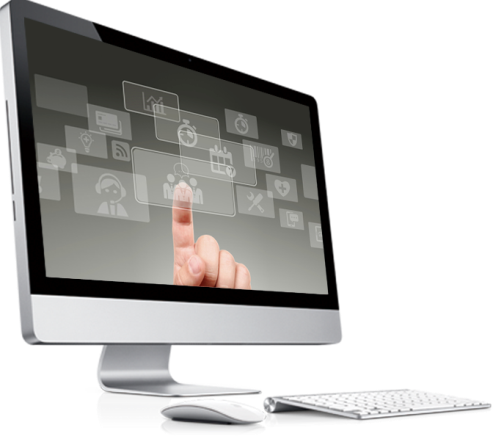 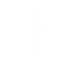 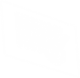 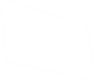 演示完毕
感谢聆听
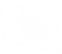 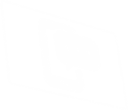 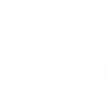 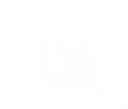 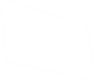 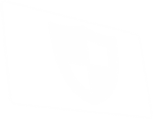 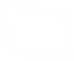 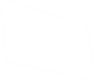 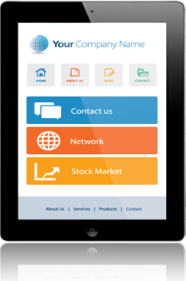 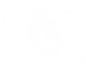 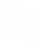 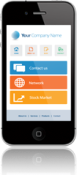 汇报人：xiazaii